Конспект урока по литературе в 5 «Б» классе Русская народная сказка «Иван- царевич и Серый волк»
Выполнила учитель русского языка и литературы
ГБОУ ООШ №6
г. Новокуйбышевск
Каверина Светлана Анатольевна
Картина  Виктора Васнецова «Иван-царевич на Сером Волке»
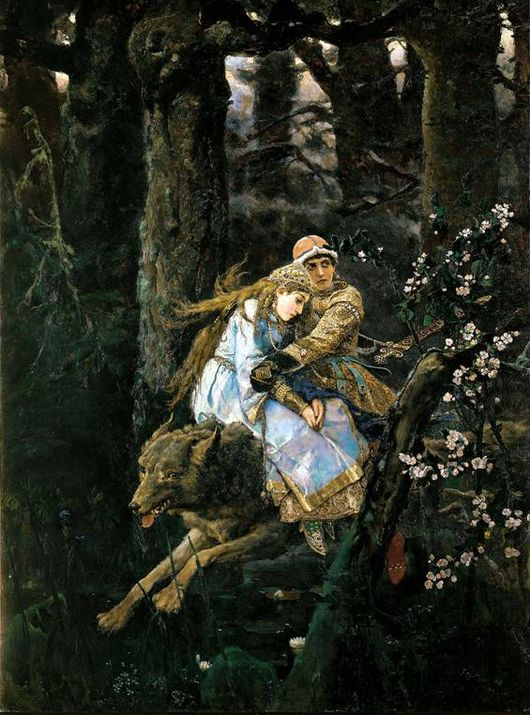 Картина  И. Билибина «Иван-царевич и Серый Волк»
Иван – царевич поймал вора
Разговор отца с сыновьями
Жар птица
Иван – царевич похищает коня
Елена Прекрасная – Серый волк
Возвращение домой
Источники
http://opisanie-kartin.com/opisanie-kartiny-viktora-vasnecova-ivan-carevich-na-serom-volke/
nsportal.ru/nachalnaya-shkola/